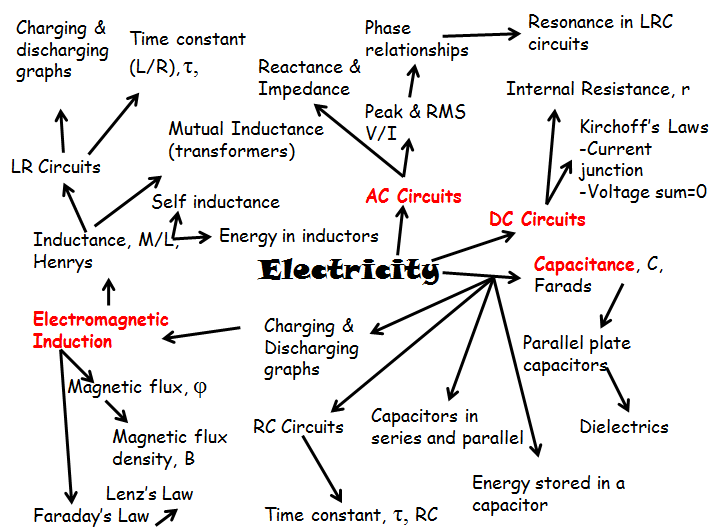 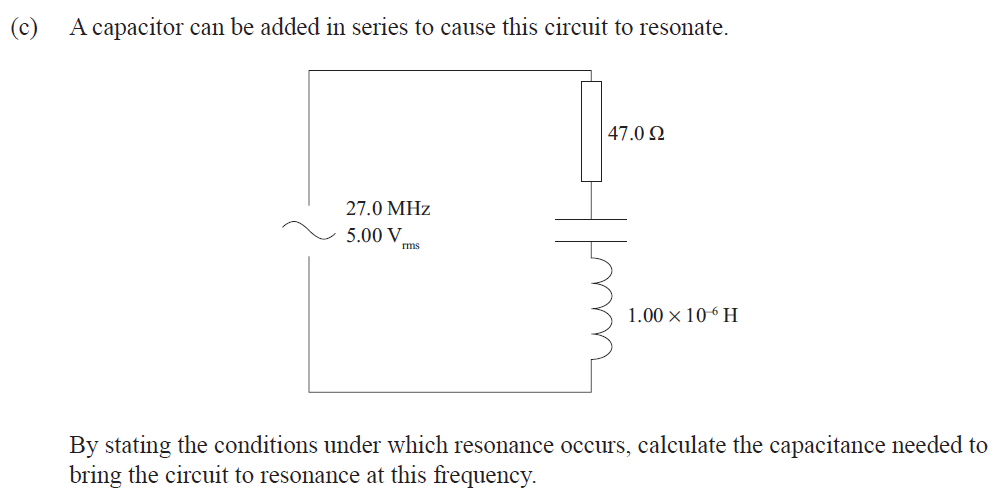 RQC…
Understanding the Theory…
Do the Calculations / write the explanations…
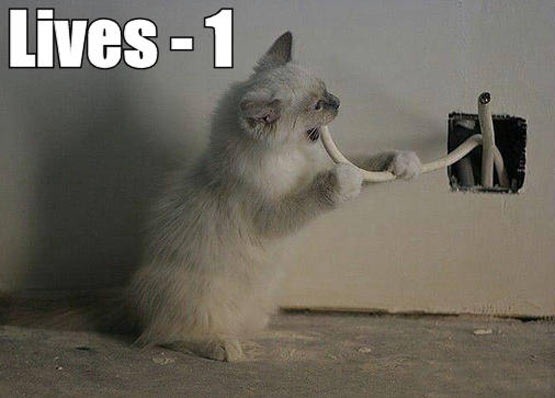 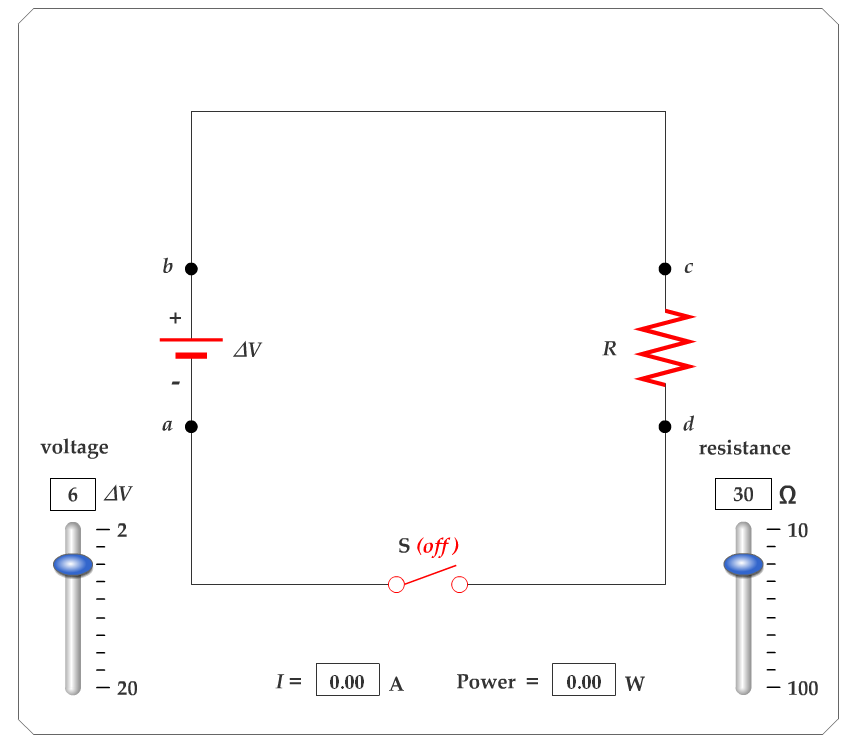 In a few lessons time…
Level 2 DC Circuits
Electrons are defined to have a negative charge. Charge is measured in coulombs, The symbol for Charge is Q and the unit is C.

  1C = 6x1018 e	  i.e. a coulomb is a large number of electrons

Example:     a pen holds 6x 1015 e     what is the charge on the pen?
The movement of electric charges is called current. The size of electric current (I) is the rate at which charge flows
Where Q is the number of coulombs of charge
The symbol for Current is I and the unit  is the Amperes A,  
   note  1A = 1Cs-1
Example: A  total of 24 x 1018 e passes a point in 8s what is the current?
+
+
Current is not a vector but it does have a direction.
 “Conventional”  current direction is for a positive charge moving from the positive to the negative terminal.
DC (direct current)  charge moves the same  direction at all times.
 AC (alternating current) charge motion alternates back and forth.
Current is measured using an ammeter which is connected in series with other components.
I
+
-
Voltage
For electrons to move around a closed circuit a potential difference (pd) or voltage (V) must be applied. When a battery is connected to a closed circuit an electric field is formed which allows the electrons to drift and produce current.
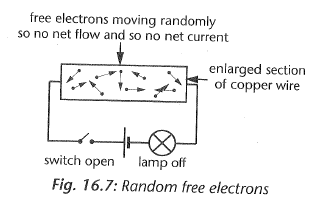 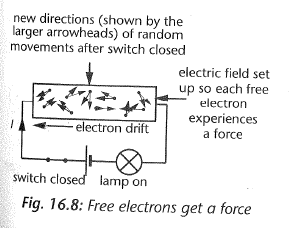 The symbol for Voltage is V and the unit is also V,  note  1V = 1JC-1
Resistance
A
L
An electron traveling through the wires and components of a circuit will encounter resistance. Resistance is the hindrance to the flow of charge.
 As the voltage across the resistor is increased, the current increases proportionally,  Vα I to give Ohms Law V= IR
The symbol for Resistance is R and the unit is the ohm  Ω,
  note 1 Ω = 1JsC-2
The constant (r), the resistivity, 
is characteristic of the material.
The resistance of a wire is directly proportional to its length and inversely proportional to its cross-sectional area.
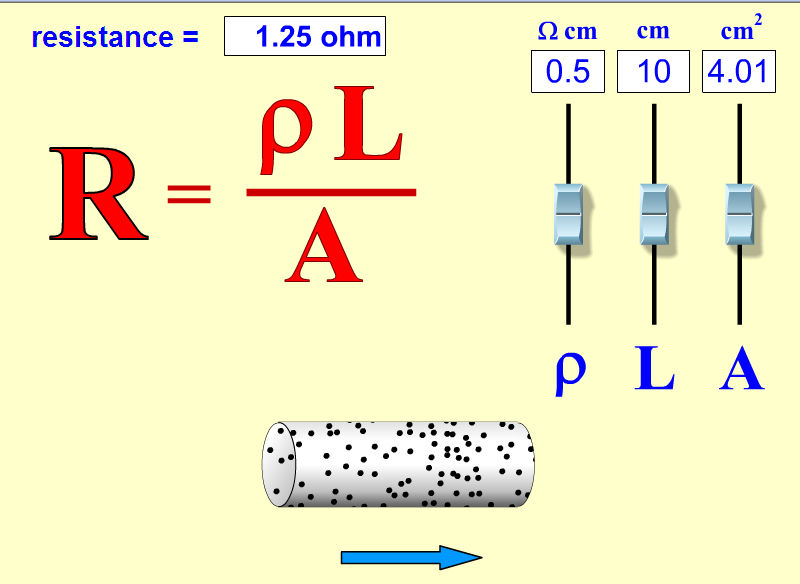 See PhET resistance-in-a-wire applet
A hair dryer draws 7.5 A when plugged into a 120-V line.
 (a) What is its resistance?
(b) How much charge passes through it in 15 min? (Assume direct current.)
Power
Electric circuits involves changes of energy ie chemical (battery) to electrical (moving e) to heat (resistor)
The rate at which energy is produced is the power, P   (1W = 1Js-1 )
Ex: Space Heater
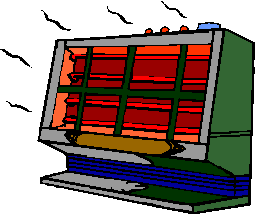 120 V
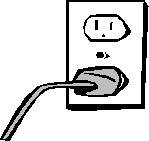 1500 W Heater
Find:
	a) The resistance of the heater
	b) The current through the heater
	c) The amount of heat produced in 1 hour